Merchandising in pharmacy
Abdullina Ylia
merchandising in pharmacy
Merchandising in pharmacies is a set of efficient rules and techniques, which enable to achieve significant growth in turnover of a pharmacy and, consequently, resulting profit.
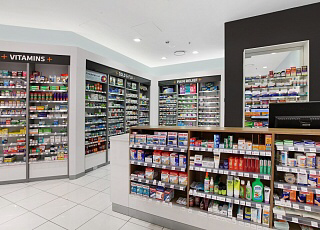 Merchandising in pharmacies: purpose and objectives
to increase sales volumes, turnover and profit level; 
to build a positive image, drawing new customers, and increase the number of pharmacy regular visitors; 
to improve the quality of service in general.
to achieve customers’ longer stay in pharmacy sales area; 
to prompt a customer to make impulse purchases; 
to draw their attention to certain product items and groups of goods; 
to create an atmosphere of total physiological comfort for making a purchase.
Rules of laying out pharmaceutical products: basic principles
OTC drugs should occupy the most advantageous spaces and to be offered in face-ups clearly separated by treatment groups;
separate zones should be allocated among each large group of products of similar designation .
checkout aisle should be organized for high-demand general medical products with due account for seasonality.
MERCHANDISING IDEAS FOR PHARMACIES
MAKE THE RIGHT IMPRESSION: EXTERIOR
Choose a single theme or message and use large striking visuals understood from a distance.
Have a clear call to action that invites customers to come in and access the product or service on offer.
MAKE THE RIGHT IMPRESSION: INTERIOR
Over the past few years, some pharmacy retailers have made a dramatic shift from sterile or traditional store formats to a more “boutique” format.
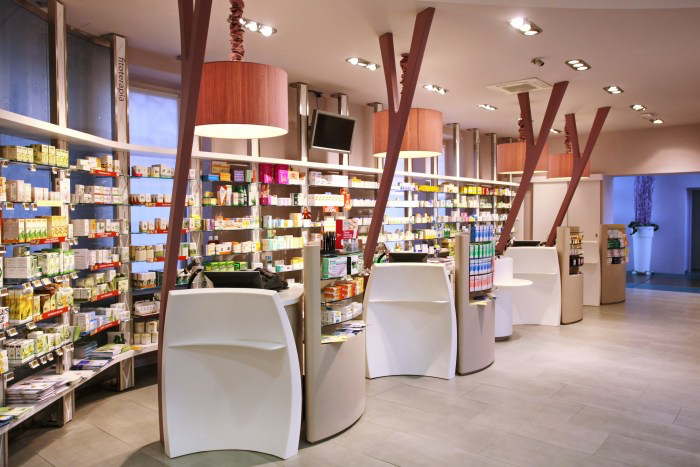 Brands like Cedar Pharmacy in New York have curated a unique space highlighting their core values of wellness and personalization.
FOCUS ON SEASONALITY
Using the seasons to guide your product focus is a great way to utilize merchandising for maximum impact. Take cold and allergy season for example.
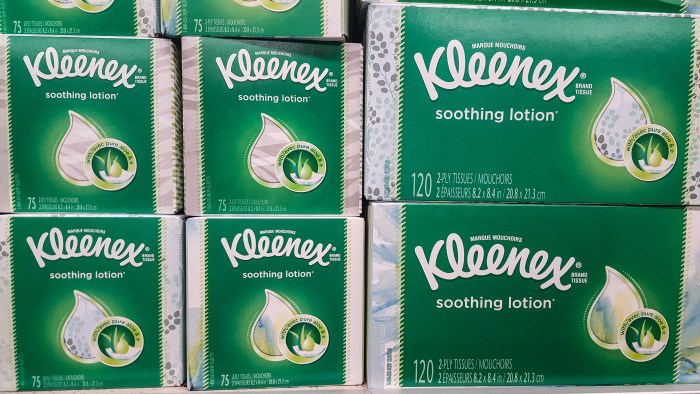 Merchandising is a component of the marketing activities aimed at ensuring the most effective product promotion at the retail level, promotion of activities in the field of trade. Or, merchandising – is marketing in the retail point, consisting of equipment for product placement, design and layout of promotional materials at point of purchase.
Common law defines merchandising favorable conditions of sale: products with a corresponding name of the respective prices must be available in the right place at the appropriate time and appropriate promotional support.
Merchandising helps to increase the so-called spontaneous purchases under theinfluence of incentive items, including: attracting attention; the emergence of interest;motivation of purchase; expression of willingness to act.
Found that 30% of buyers make a planned purchase, and 60% are unplanned, including impulsive.The main rule of effective merchandising is that it must be the result of joint efforts of producers, distributors and pharmacies.
Because the pharmacy enterprises (institutions) and their structural units combine the functions of the pharmaceutical trade visitor services, and medicines andother pharmaceutical products have their own specific range, usually in pharmacies using common principles, laws and rules of merchandising with a certain branch of adaptation.
Registration of pharmacy and trading hall.
Merchandising begins with the design of the facade pharmacy, its front windows and signage. This takes into account thefact that the flow of pedestrians on the right side of the stronger pavement. Analyzethe placing of public transportation stops, parking places, large commercial and culturalcentres, offices and businesses.Visitors should bring to the pharmacy a modern and comfortable interior design,style, layout, lighting sales area, cleanliness, lack of foreign smells and sounds, the concentration of product placement and sales departments. The orientation of the buyerin the sales area must go 20-25 sec., so must have appropriate labels. For example, the“Prescription department”, “Department of OTC”, “Medicinal Plants”, “Beauty”,“Help”, “Cash”, etc.
Registration of pharmacy and trading hall.
In planning and implementing calculations of pharmaceutical product take intoaccount the form of implementation: the traditional sale of over the counter orthrough the open sale of self-service with professional advice. More effective to usemerchandising in the second case. It should be borne in mind that most visitors to thepharmacy with the open form of implementation:- prefer to go straight, without turning to the right or left, but it is preferable considering the goods from left to right, take it to the right;- when traversing direction of the pharmacy is usually counter-clockwise is rightto left;- stop passing one-third of the space the pharmacy;- avoid close, dark and poorly lit areas of the shop floor;- seek to find the necessary drugs and other pharmaceutical products rangewithout going long distances and not turning back.
Registration of pharmacy and trading hall.
Based on these provisions can be identified strengths and weaknesses for the location of the goods. “Strong” places are shelves on the right side in the direction ofbuyer, the intersection of rows of shelves with a good overview of the front, the spacenear the cash register and freestanding counters with shelves. “Weak” is a place shelves on the left side in the course of buyers, the corners of the room service and location near the entrance to the pharmacy
Principles for placing a pharmaceutical product in shop windows and shelves
The principles calculations of OTC medicines and other pharmaceutical products shouldbe well thought out method of computation must be simple enough to provide review,accessibility, attractiveness and convenience for the customer. As a result of long-termobservations of American marketers identified a number of basic principles of productplacement that contribute to stimulating purchases and increasing sales:1. Placing of goods on the shelves should be directly proportional to consumerdemand: the goods should occupy as much space as there is demand for it, how it issold. It is important that the demand should be measured in monetary terms, but notin the number of packages sold.2. Product placement near the top-selling type of products increases the volumeof its sales, since the goods immediately attracted a well-known view of the buyer.
Principles for placing a pharmaceutical product in shop windows and shelves
3. The optimum is to place the goods on the shelves at the level of the waist(women of average height) to the eye (120-170 cm). This level is most convenient toread. Research has established that the movement of goods from the bottom shelf atthe level of the waist increases the volume of its sales by more than 40%. If you move itfrom eye level to the bottom shelf, the volume of sales will decreased by 80%.4. Product placement on a shelf near the label increases the volume of its sales.5. Recommended that the principle of asymmetry is not to put the goods on display accurately and precisely symmetrical. Showcase, where goods are ordered, givesthe impression of a successful sales associate with a lively trade. This principle is acceptable for a small pharmacy where the rules must be respected pharmaceutical order, but the computation parapharmaceutical products can be used.6. The principle of "left-right": the goods are most packaging must be placed onthe right, as a man looks at everything from left to right.
Principles for placing a pharmaceutical product in shop windows and shelves
Provided are a number of rules and recommendations merchandising:1. Overly large windows with drugs adversely affect the buyer's impulse to buysomething2. Spontaneously purchased products should be set in locations where the fluxdensity of customers, the highest3. A variety of packages (dosage form, dosage) promotes effective sales:- 2 variants package increase turnover by 15%;- 3 variants – up to 30%;- 4 variants – up to 60%;- 5 variants – more than 100%
Principles for placing a pharmaceutical product in shop windows and shelves
4. Due to the fact that the range of drugs is very broad and restricted the abilityto represent them in the shop windows and shelves, consumers should take into account the contingent and its price category (low-price, mainstream or high-price). Classically, it is recommended to focus on the mainstream group of customers with highprice goods interspersed
Principles for placing a pharmaceutical product in shop windows and shelves
5. The buyer should be easy to find the product in a particular place. In this regard, the pharmacy priority groups (categories) of OTC medicines (antipyretic, Cough,pain relievers, vitamins, etc.) should be laid so as to constantly remind myself6. For quick and easy orientation of the buyer of one category of drugs should beplaced horizontally on one line, symmetrically with respect to each other7. Pharmacy must respond to advertising campaigns and make appropriatechanges in the calculations of the widely advertised drug is in high demand8. The price must be indicated on each package of the drug exposed orparapharmaceuticals
Principles for placing a pharmaceutical product in shop windows and shelves
9. Must comply with the rule of "castle walls": the best selling drugs of one company of the manufacturer shall be in the form of the castle walls at the edges (as if theyhave same type used and combined dosage forms)10. Appropriate to respect the rules of corporate power. For this purpose, can beused by additional features such as a mobile shelving or stand, display, and other structures that allow the manufacturer to submit their products11. It is recommended usually overlap: lead sales medicinal products should occupy an area two times larger than the other positions12. Must be complied with the order of the brands13. The most profitable and sold drugs to be placed on a priority14. All items posted must be provided with at least three day supply.
Placement of promotional materials in the pharmacy
Placement of promotional materials in the pharmacy is one of the methods ofmerchandising. The main purpose of placing this effect on the buyer, therefore, shouldbe provided with access available in the drugstore advertising products and ordered itsstorage performance. It is considered unacceptable presence of the table on the trading floor with booklets and leaflets, as it is difficult to maintain a permanent procedure.More appropriate to lay a pile of leaflets about the desktop or a pharmacist in thecourse of the queue, if there is a possibility
Placement of promotional materials in the pharmacy
Other promotional materials: posters, flags, stripes to attract attention, standswith information about a product, etc. are placed in traditional locations and additionalcalculations of the goods. However, the specific solution calculations of promotionalmaterials on the trading floor pharmacy depends on the spatial features pharmacies,the intensity of cooperation with enterprises-producers, the frequency of visits bymedical representatives, etc.